MP719 Správní právo II		13.přednáška 11.1.2021
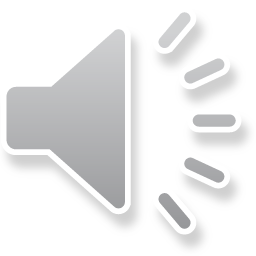 I. Právní úprava služby státních úředníků a poměru úředníků územních samosprávných celků. Poměry příslušníků bezpečnostních sborů a vojáků.  II. Disciplinární - kárná odpovědnost úředníků dle zákona o státní službě.
Exkurz: Úprava střetu zájmů
 doc.JUDr. Soňa Skulová, Ph.D.
1
Definujte zápatí - název prezentace / pracoviště
Připomenutí:
Vedle prostředků materiálních, finančních a právních – pro zajištění cílů a úkolů veřejné správy nezbytný   
 lidský činitel, resp. personální základ. 

Subjekty, resp. orgány a instituce veřejné správy realizují  svou činnost , svěřenou jim zákonem, prostřednictvím fyzických osob
        (i v době informační).

 Uvedené osoby zabezpečuje a ovlivňují výkon veřejné správy a působení veřejné správy ve společnosti.
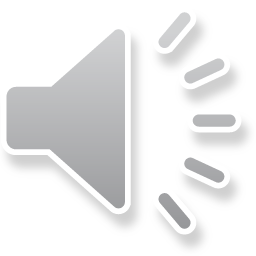 2
Definujte zápatí - název prezentace / pracoviště
Připomenutí:
V moderním právním státě – veřejná správa nastavena jako  
= služba pro občany, resp. pro společnost = veřejná služba.

		Základ: - Ústava ČR čl. 2 odst. 3:
	„Státní moc slouží všem občanům,….“   

			- konkrétněji: § 4 odst. 1 správního řádu:
	„Veřejná správa je službou veřejnosti…“
3
Definujte zápatí - název prezentace / pracoviště
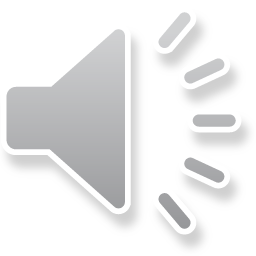 Pojem „veřejná služba“:
Vykonávána konkrétními fyzickými osobami, jež se stanou vykonavateli veřejné moci a služby.
          = specifické postavení vůči adresátům svého  		působení.

Vázáni principem zákonnosti, a dalšími principy, resp. zásadami.

Jsou  reprezentanty veřejné moci, a jednají ve veřejném (nikoliv vlastním, resp. soukromém)  zájmu. 

Tím založeny zvýšené nároky na jejich činnost, a také specifický režim, kontrola, odpovědnost.
4
Definujte zápatí - název prezentace / pracoviště
Požadavky na veřejnou službu v moderním právním státě :
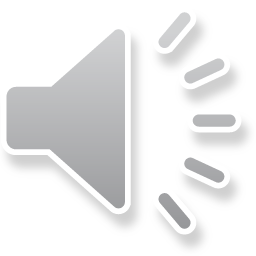 Obecně - poskytovat kvalitní = odborný – profesionální, nestranný, transparentní, odpovědný výkon veřejné správy, a to kontinuálně, stabilně, předvídatelně, spolehlivě.

Jaké jsou evropské standardy ? (z dokumentů RE - tvoří určitý vnitřně propojený celek):

rovný přístup k veřejným funkcím,
vykonávána jako služba veřejnosti,
nestranný výkon,
stabilita, kontinuita, předvídatelnost, 
odbornost  řešení, profesionalita ve výkonu a přístupu,
odpovědnost vlády (státu) za výkon veřejné služby,
právní postavení a ochrana osob vykonávajících veřejnou službu. 
K tomu srov. např. Doporučení VM RE č. R(2006)6 o postavení veřejných úředníků (zaměstnanců) v Evropě (viz příloha)
5
Definujte zápatí - název prezentace / pracoviště
Jak jsou zvýšené požadavky na veřejnou službu zajištěny:
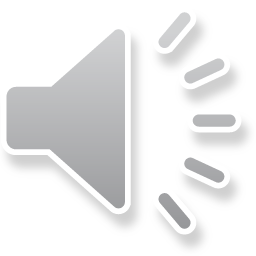 právní úpravou (národní + status úředníků EU), 
  		 =  úprava povinností úředníka, resp. veřejného zaměstnance,  odpovědnosti disciplinární i trestní,  střetu zájmů, + zajištění podmínek výkonu služby,  práv úředníků, vzdělávání.

 soft-law Rady Evropy 
	        - zejména  Doporučení VM RE: např. k postavení veřejných úředníků v Evropě č. (200)6 (viz příloha), k předpokladům veřejné služby, a další),

 etickými kodexy a etickou infrastrukturou.
6
Definujte zápatí - název prezentace / pracoviště
Vývoj veřejné služby:
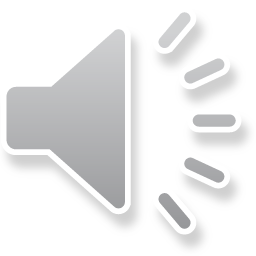 V jednotlivých zemích odlišný, ovlivněn historickým vývojem, tradicemi, kulturou, společenským a politickým systémem.
Vyvinuly se 2 hlavní modely - systémy: 

      1. kariérní systém („definitiva“).       Znaky:
     - zvláštní zákonná úprava, právem garantovaný trvalý poměr (původně celoživotní – aktivní služba + penze/výsluha/), zaručený služební postup, obtížné jednostranné ukončení ze strany státu.

Výhody: stabilita, spolehlivost, profesionalita, loajalita. 
Nevýhody: kastovnictví, uzavřenost, strnulost, sklon k pasivitě,
7
Definujte zápatí - název prezentace / pracoviště
Historický vývoj veřejné služby- pokračování:
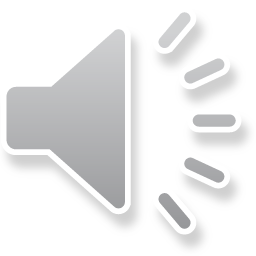 2. systém smluvní („merit“ /zásluha/).       Znaky:

Obdobný smluvní vztah jako u pracovních poměrů, výběrová řízení, termínované smlouvy , uchazeči interní i externí. 

Výhody: pružnost, přístup odborníků zvenčí, schopnost reagovat na potřeby a úkoly VS, motivace. 
Nevýhody: ztráta celkové kontinuity činností, horší orientace v prostředí VS a v požadavcích kladených na její výkon,  snadnější pronikání  politických vlivů, narušení nestrannosti, neznalost principů a základů organizace a činnosti veřejné správy. 

(„speciální“ forma -  model „spoils“ /kořist/)
8
Definujte zápatí - název prezentace / pracoviště
Historický vývoj - v našich zemích
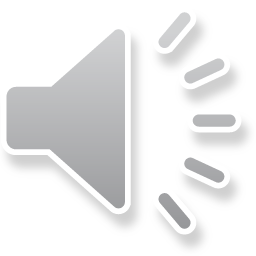 Vznik byrokracie (profesionální úředníci) – v podmínkách absolutistického státu. 
Stát si vytváří úřední aparát, hierarchický, řízení interními předpisy a pokyny. Vznik „úřednického stavu“ sloužícího státu. 

 Státní služba v moderním pojetí – od poslední čtvrtiny 19. století /již v podmínkách právního státu/.

Vyústilo v přijetí z.č.15/1914 Ř.z. – o služebním poměru státních zaměstnanců a státních zřízenců - tzv. Služební pragmatika ( systém definitivy – kariérní – tj. celoživotní služba, zaručený postup).
9
Definujte zápatí - název prezentace / pracoviště
Historický vývoj v našich zemích- pokračování:
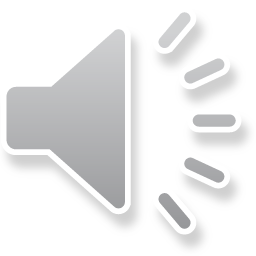 Československá republika pojetí a úpravu převzala, pěstovala („státní zaměstnanci“),

Další vývoj: 
Po r.1945 očista  od kolaborantů,
Po r. 1948 odstraňování práv veřejných zaměstnanců, podřízení politickému řízení (vedoucí úloha jedné politické strany), 
postupná unifikace s PP vztahy („všichni stejní zaměstnanci jsou, stát jako hlavní zaměstnavatel“), završeno přijetím Zákoníku práce v r. 1965.
10
Definujte zápatí - název prezentace / pracoviště
Recentní vývoj ( po r.1989)
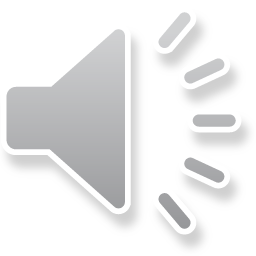 Pozvolný  návrat ke standardům.

Nejprve dílčí změny v zákoníku práce:
nastaven pouze základní rozsah specifických  povinností této skupiny zaměstnanců: 
  	mlčenlivost, nestrannost, zákaz přijímání darů, omezení podnikatelské 	činnosti.

V rámci reformy veřejné správy (přelom milénia) – úsilí o adekvátní právní zakotvení státní služby, resp. veřejné služby.
11
Definujte zápatí - název prezentace / pracoviště
Pojem a znaky „státní služby“
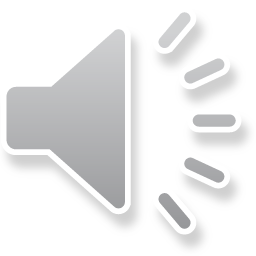 Vyvinula se jako:
-  veřejnoprávní vztah 
(na rozdíl od pracovního poměru v soukromé sféře), 
           a to mezi státem a zaměstnancem (úředníkem).
Řízení ve věcech služebního poměru upraveno zákonem.

  Rozhodnutí ve věcech služebního poměru podléhají soudnímu přezkumu.  
	Uvedené znaky zachovány i v současném pojetí.
12
Zápatí prezentace
Znaky „státní služby“ (státně služebního poměru)  - 1.
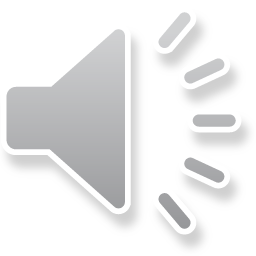 Vzniká jednostranným úkonem - jmenováním do funkce (nikoliv smluvně jako v soukromém sektoru), /§ 31 ZOSS/ 

 Vyšší nároky na zaměstnance (rozsah povinností, včetně např. loajality, služební pohotovost, omezení podnikatelské činnosti, politické angažovanosti,zákaz přijímaní darů (?), mlčenlivost…) 
     /Část III. ZOSS – Povinnosti a práva st. zaměstnanců,…/

Disciplinární (kázeňská, kárná)  odpovědnost ( krajní sankce = zrušení služebního poměru) 
        – řízení před služebním orgánem (kárná komise, kárné řízení)  /část IV. ZOSS/.
13
Zápatí prezentace
Znaky „státní služby“ (státně služebního poměru)  - 2.
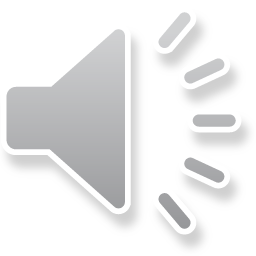 Vyšší požadavky kompenzovány určitými výhodami, právy:

 Vyšší stabilita poměru (omezené možnosti zrušení, skončení  poměru),
 Plat ( nikoliv mzda), stanovený  zákonem, určený zpravidla tarifem + třídami, 
	+ další náležitosti k platu ( příplatky, odměny),
  
 Podpora při výkonu služby ( vč. stížnosti),
 Stanovení podmínek výkonu služby, 
 celoživotní vzdělávání (placené, studijní volno, odborná literatura) + zároveň povinnost.
14
Zápatí prezentace
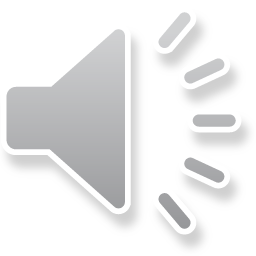 Zákonná úprava státní služby
Ústavní základ:
Čl. 79 odst. 2 Ústavy ČR: „Právní poměry státních zaměstnanců v ministerstvech a jiných správních úřadech upravuje zákon. “

Geneze:
Požadavek EU na zefektivnění, profesionalitu a depolitizaci VS
jedno z předvstupních kritérií do EU. 

Zákon přijat, leč:
	smutný osud zákona č. 218/2002 Sb. (o státní službě) – 
                        účinnosti nenabyl -  5x odložena.
				Zrušen a nahrazen:  
                         zákonem č. 234/2014 Sb., 
                        o státní službě.
15
Zápatí prezentace
Režimy státní služby dle platné úpravy:
státních zaměstnanců (tzv. „civilní státní služba“) - z.č.234/2014 Sb.,  o státní službě /“ZOSS“/,  

 státních zaměstnanců v rámci tzv. zahraniční služby – z.č. 150/2017 Sb., o zahraniční službě, 

příslušníků bezpečnostních sborů - z.č.361/2003 Sb., o služebním poměrů příslušníku bezpečnostních sborů (příslušníci  PČR, HZS, CS, VS, GIBS, BIS, ÚZSI),
 
Vojáků z povolání - z.č. 221/1999 Sb., o vojácích z povolání,

Vojáků v záloze – z.č.45/2016, Sb., o vojácích v záloze.dchylkami).
16
Definujte zápatí - název prezentace / pracoviště
Režimy státní služby dle platné úpravy pokračování:
Základem všech shora uvedených úprav = služební poměr (vztah), tj. specifický (užší) s vztah mezi státem, resp. subjektem (orgánem)  státní správy na straně jedné – a fyzickou osobou vykonávající konkrétní druh činnosti pro stát. 

Vztah veřejnoprávní povahy, s typickými znaky.
-----------------------------------------------------------------------------------------

Pro zaměstnance veřejné správy, kteří nejsou ve shora uvedených režimech.  

uplatní se Zákoník práce, včetně specifické úpravy povinností  
(§ 303).
17
Definujte zápatí - název prezentace / pracoviště
V odlišném režimu, tedy nikoliv v režimu státní služby:
-  úředníci územních samosprávných celků:
      - z.č. 312/2002 Sb., o úřednících územních samosprávných celků.
Upravuje pracovní poměr a vzdělávání úředníků ÚSC. Podpůrně se uplatňuje Zákoník práce.   

Specifika stanovená zákonem: - předpoklady pro činnost úředníka,  výběrové řízení, náležitosti pracovního poměru, základní povinnosti úředníka (§ 16),  zkouška odborné způsobilosti, průběžné vzdělávání, akreditace vzdělávacích programů, působnost ministerstva vnitra, včetně kontrolní.   

Zákon se nevztahuje na ostatní zaměstnance, ani zaměstnance v organizačních složkách nebo zvláštních orgánech ÚSC.
18
Definujte zápatí - název prezentace / pracoviště
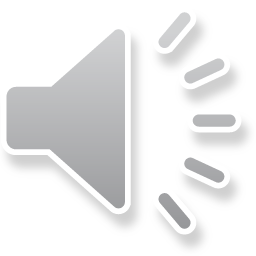 Zákon o státní službě
Účinnost - obecně od 1. 1. 2015 
	Významná přechodná ustanovení („náběh“ režimu pro stávající úředníky). 
	
 Jako zákon o depolitizaci veřejné správy - jeho tvorba a schválení spojeny s  politickými otázkami. Obdobné platí i pro aktuální návrhy, resp. změny.

 Přijat v rámci tzv. „komplexního pozměňovacího návrhu“ k původnímu znění zákona č. 218/2002 Sb. – avšak

 projednáván byl však zcela nový návrh zákona, jenž byl v opakovaném třetím čtení 10.9.2014 schválen v PS, Senátem schválen 24.9. 2014.
19
Zápatí prezentace
Zákon o státní službě
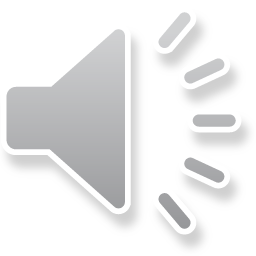 Znaky:

Jde o předpis veřejnoprávní, upravuje veřejnoprávní vztahy, NIKOLIV pracovněprávní.

I když zároveň - delegovaná úprava – odkazuje na více místech na konkrétně uvedená ustanovení zákoníku práce (věci stanovení podmínek výkonu práce, apod.) . 

22 zmocňovacích ustanovení – zejm. k vydání prováděcích předpisů, zejm. nařízení vlády či vyhlášek ministerstva. Postupně byly vydány.
20
Zápatí prezentace
Zákon o státní službě - předmět úpravy:
právní poměry   1) státních zaměstnanců vykonávajících                       		    
                                2) ve správních úřadech
                                 3) státní správu.
Dále upravuje: 
-  organizační věci státní služby,  
-  služební vztahy státních zaměstnanců, 
-  odměňování státních zaměstnanců, 
-  řízení ve věcech služebního poměru, 

 + organizační věci týkající se (dalších) zaměstnanců ve správních úřadech, kteří pracují v základním pracovněprávním vztahu (tedy nikoliv ve státní službě).
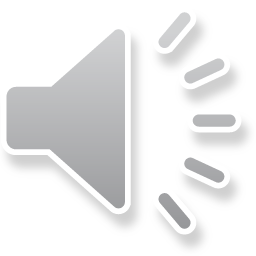 21
Zápatí prezentace
Zákonem zavedené  pojmy:
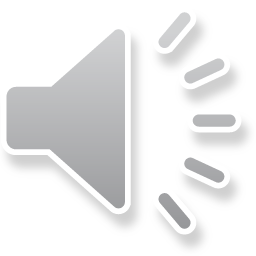 1) „Státní zaměstnanec“ (§ 6) 
fyzická osoba, která byla přijata do služebního poměru a zařazena na služební místo nebo jmenována na služební místo představeného k výkonu některé z činností uvedených v § 5 (služba).

2) Správní úřad (§ 3) = „služební úřad“ (§ 4) ( v něm působí státní zaměstnanci): 
ministerstvo a jiný správní úřad, jestliže je zřízen zákonem a je zákonem výslovně označen jako správní úřad nebo orgán státní správy.
22
Zápatí prezentace
Zákonem zavedené  pojmy:
3) Státní správa = „služba“

Podrobně vymezena v § 5 – „Služba a obory služby“.
Služba  =  v podstatě  druhy činností /např. příprava a provádění správních úkonů včetně kontroly, audit, zadávaní veřejných zakázek,…)
Obory služby stanoví vláda nařízením  - s tím provázána služební místa /vytvořena systemizace služebních míst- pro každý služební úřad/,
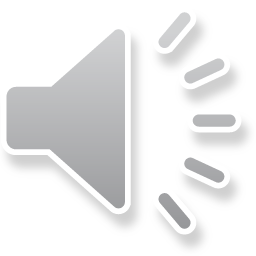 23
Definujte zápatí - název prezentace / pracoviště
Organizace státní služby
NÁMĚSTEK PRO STÁTNÍ SLUŽBU
(nesprávně a lidově „SUPERÚŘEDNÍK“) 
(pouze JEDINÝ, zastřešuje celý systém).

Jmenuje vláda na návrh premiéra na základě výběrového řízení

Stojí v čele sekce Ministerstva vnitra pro státní službu, vydává služební předpisy, není kárně odpovědný,…
      (aktuálně doc. JUDr. Petr Hůrka, Ph.D.)

Zastoupen personálním ředitelem sekce MV pro státní službu
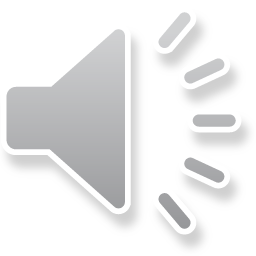 24
Zápatí prezentace
Organizace státní služby - pokračování
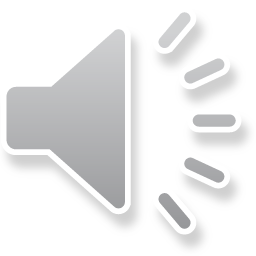 VEDOUCÍ SLUŽEBNÍHO ÚŘADU (V KAŽDÉM ÚŘADĚ) - § 14

ten, kdo podle jiného zákona stojí v čele tohoto správního úřadu a tento úřad řídí, bez ohledu na to, zda je státním zaměstnancem (ministr, předseda ÚOHS, atd.),
řídí činnosti související se zajišťováním organizačních věcí služby, správy služebních vztahů a odměňování státních zaměstnanců a vedoucího podřízeného služebního úřadu.
25
Zápatí prezentace
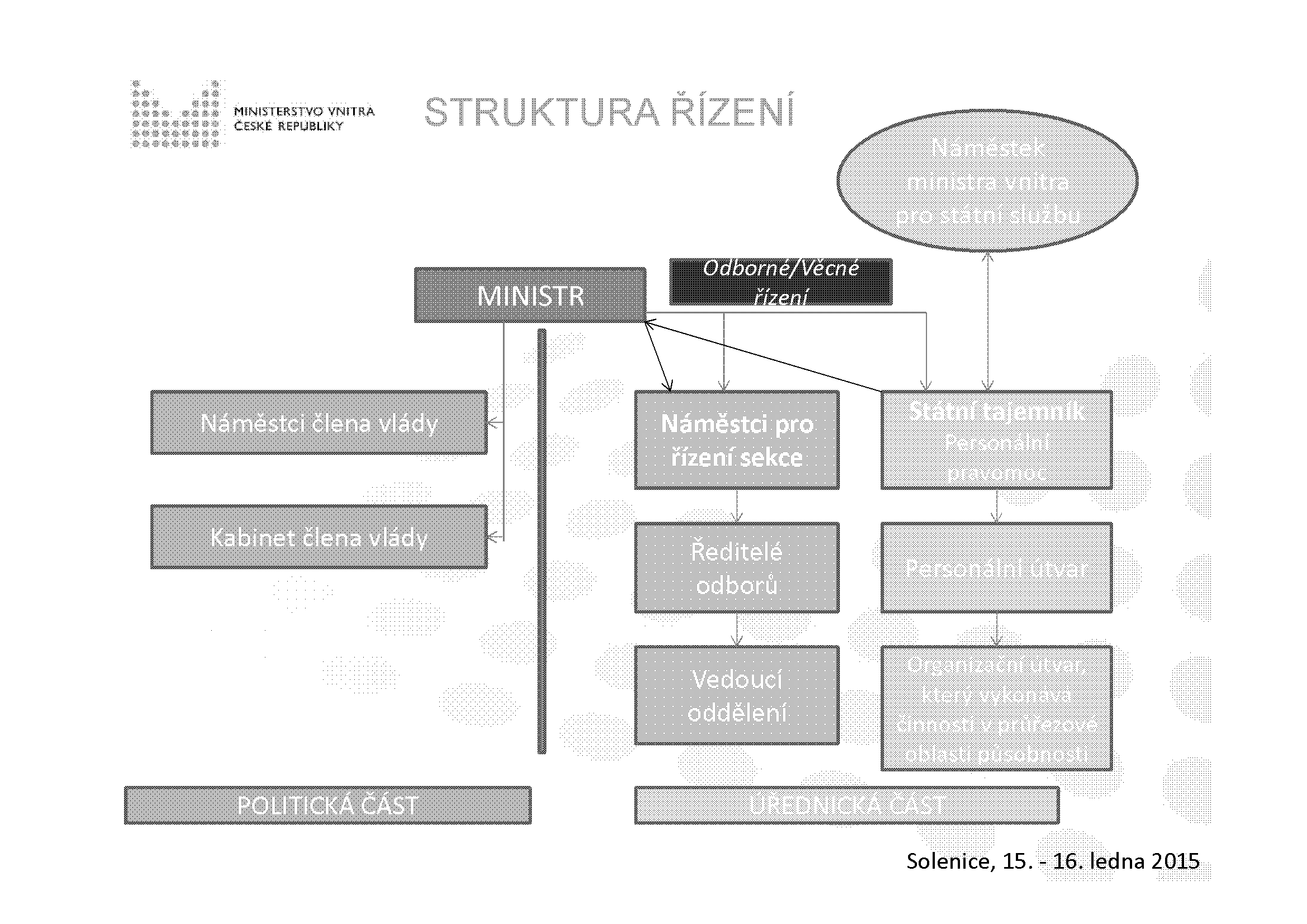 Organizace státní služby
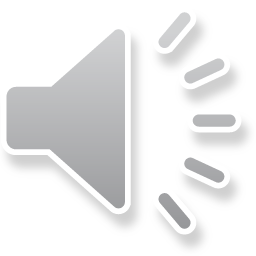 PŘEDSTAVENÝ (V KAŽDÉM ÚŘADĚ)
státní zaměstnanec, který je oprávněn vést podřízené státní zaměstnance, ukládat jim služební úkoly, organizovat, řídit a kontrolovat výkon jejich služby a dávat jim k tomu příkazy. 

V ministerstvech a na Úřadě vlády :
 	náměstek pro řízení sekce (také „státní tajemník“) –   	personální pravomoci, dále ředitel odboru, vedoucí 	oddělení.
V jiných správních úřadech - vedoucí služebního úřadu, ředitel sekce, ředitel odboru, vedoucí oddělení.
26
Zápatí prezentace
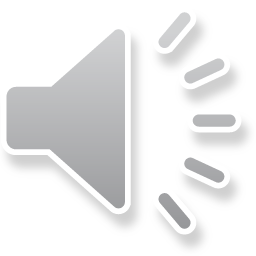 Vznik služebního poměru
Služba se vykonává ve služebním poměru 
     - na dobu neurčitou nebo na dobu určitou.

veřejné výběrové řízení – podává se žádost, resp. přihláška
Požadavky (= fakticky předpoklady): -18 let, - bezúhonnost, - občan EU, 	- svéprávnost, - zdravotní způsobilost, - požadované vzdělání.
vzniká na základě rozhodnutí o přijetí do služebního poměru, zároveň služební orgán rozhodne o zařazení zaměstnance
služební slib.
do služebního poměru lze přijmout pouze osobu, u které lze předpokládat, že bude ve službě dodržovat demokratické zásady ústavního pořádku České republiky a řádně vykonávat službu
+ složení úřednické zkoušky.
27
Zápatí prezentace
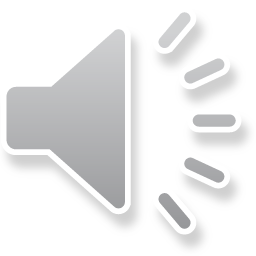 Skončení služebního poměru
smrtí státního zaměstnance nebo jeho prohlášení za mrtvého, 
uplynutí doby určité, 
ze zákona – § 74 – např. pravomocné odsouzení pro úmyslný TČ, zbavení svéprávnosti, atd., 
rozhodnutím služebního orgánu – § 72, 
na základě žádosti státního zaměstnance – § 73. 

rozhodnutí o skončení služebního poměru je správním rozhodnutím
28
Zápatí prezentace
Povinnosti státních zaměstnanců (§ 77)
Typické a hlavní:
Mlčenlivost
Nestrannost
Dodržování právních předpisů a služební kázně
Plnění úkolů osobně, řádně a včas
Zdržet se jednání, které by mohlo vést ke střetu veřejného zájmu se zájmy osobními
Nepřijímat dary nad 300 Kč (?!)

A další…
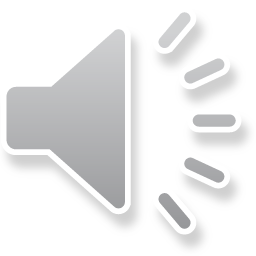 29
Zápatí prezentace
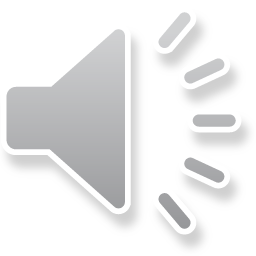 Práva státních zaměstnanců (§ 79)
vytvoření podmínek pro řádný výkon služby,
odmítnout vyřizovat služební úkoly za určitých  podmínek,
podat stížnost ve věcech výkonu služby a služebních vztahů (§ 157) 
         A další …
30
Zápatí prezentace
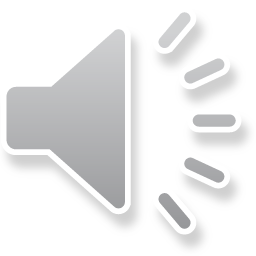 Omezení práv státních zaměstnanců
nelze funkce v politické straně nebo politickém hnutí  
zápověď členství v řídícím nebo kontrolním orgánu obchodní korporace
jiná výdělečná činnost jen se souhlasem služebního orgánu (výjimky § 81 odst. 2) 
představený nemá právo na stávku.  
zákaz konkurence.
31
Zápatí prezentace
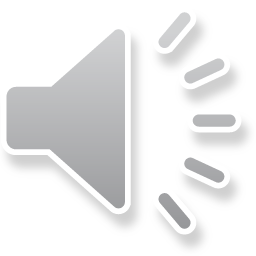 Kárná odpovědnost - § 88 a n.
Jde o formu odpovědnosti za disciplinární delikt. 

Kárné provinění = zaviněné porušení služební kázně
Služební kázeň = řádné plnění povinností státního zaměstnance vyplývajících mu z právních předpisů, které se vztahují ke službě v jím vykonávaném oboru služby, ze služebních předpisů a z příkazů.
Kárná opatření
písemná důtka,
snížení platu až o 15 % na dobu až 3 kalendářních měsíců,
odvolání z  místa představeného,
krajní = propuštění ze služeb. poměru.
32
Zápatí prezentace
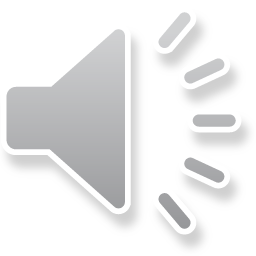 Kárná pravomoc
3 členné komise – alespoň 1 magisterské vzdělání v oboru právo

Kárné komise prvního stupně 

Kárná komise druhého stupně
odvolání
zřízena u MV.
33
Zápatí prezentace
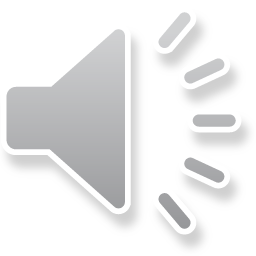 Etické kodexy  zaměstnanců ve veřejné správě
- představují standardní doplněk právní regulace postavení a povinností zaměstnanců, resp. úředníků veřejné správy. 

Etický kodex úředníků veřejné správy poprvé přijat usnesením vlády č.  270/2001. 

Nyní platný etický kodex: schválen usnesením vlády  ČR č. 331 z 9.5.2012. 

Pro státní zaměstnance:
Služební předpis náměstka ministra vnitra pro státní službu č. 13 ze dne 14. prosince 2015, kterým se stanoví pravidla etiky státních zaměstnanců.
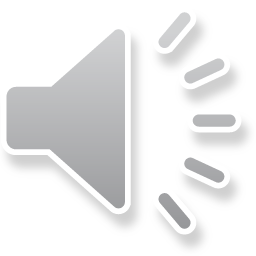 Exkurz: Problematika střetu zájmů      (=  zájmu veřejného a zájmů soukromých)
Zákon č. 159/2006 Sb., o střetu zájmů (slouží ochraně veřejného zájmu formou umožnění veřejné kontroly určitých informací o veřejných funkcionářích), účinný od 1. 1. 2007, vícekrát novelizován.

Reflektují i další právní předpisy, zejména v úpravě
podjatosti, resp. vyloučení osob:

ve správním řízení a dalších procesních postupech,
při jednání orgánů obce, kraje,
při výběrových řízeních, veřejných zakázkách.
Zákon č. 159/2006 Sb., o střetu zájmů:
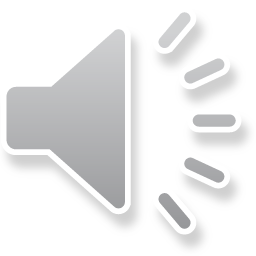 vymezuje pojem „veřejný funkcionář“ (§ 2),

stanoví povinnosti: - nesmí ohrozit veřejný zájem) ( viz další snímek),

oznamovací povinnost o osobním zájmu, o podnikatelských činnostech, o nabytém majetku, darech a závazcích,
 
omezení některých činností (podnikatelská, výkon funkcí v řídících a kontrolních orgánech společností,

neslučitelnost funkcí.

Předmětem častých novelizací (srov. např.  § 4a, 4b a 4c – z.č. 14/2016 Sb.).
           Aktuálně:  Nález Ústavního soudu sp.zn. Pl. ÚS 	4/17 z 11.2.2020 + disentní stanoviska.
36
Definujte zápatí - název prezentace / pracoviště
Definice střetu zájmů (§ 3):
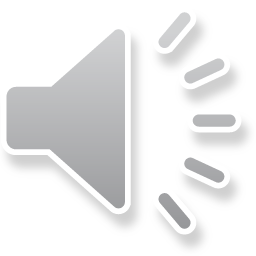 (1) Veřejný funkcionář je povinen zdržet se každého jednání, při kterém mohou jeho osobní zájmy ovlivnit výkon jeho funkce. Osobním zájmem se pro účely tohoto zákona rozumí takový zájem, který přináší veřejnému funkcionáři, osobě blízké veřejného funkcionáře, právnické osobě ovládané veřejným funkcionářem nebo osobou blízkou veřejného funkcionáře zvýšení majetku, majetkového nebo jiného prospěchu, zamezení vzniku případného snížení majetkového nebo jiného prospěchu nebo jinou výhodu; to neplatí, jde-li jinak o prospěch nebo zájem obecně zřejmý ve vztahu k neomezenému okruhu adresátů.

(2) Dojde-li ke střetu řádného výkonu funkce ve veřejném zájmu se zájmem osobním, nesmí veřejný funkcionář upřednostňovat svůj osobní zájem před zájmy, které je jako veřejný funkcionář povinen prosazovat a hájit.
37
Definujte zápatí - název prezentace / pracoviště
Střet zájmů - § 3:
(3) Veřejný funkcionář nesmí ohrozit veřejný zájem tím, že

a) využije svého postavení, pravomoci nebo informací získaných při výkonu své funkce k získání majetkového nebo jiného prospěchu nebo výhody pro sebe nebo jinou osobu,

b) se bude odvolávat na svou funkci v záležitostech, které souvisejí s jeho osobními zájmy, zejména s jeho povoláním, zaměstnáním nebo podnikáním, nebo 

c) dá za úplatu nebo jinou výhodu ke komerčním reklamním účelům svolení k uvedení svého jména, popřípadě jmen a příjmení nebo svolení ke svému vyobrazení ve spojení s vykonávanou funkcí.
38
Definujte zápatí - název prezentace / pracoviště
Základní prameny ke studiu:
Průcha, P.: Správní právo, obecná část. 7. vydání. Brno:MU  a Doplněk, s. 131 – 134, s. 403 – 404. 
Hendrych, D., a kol.: Správní právo. Obecná část. 9. vydání. Praha: C.H.Beck, 2016, s. 331 – 357. 
Kopecký, M.: Správní právo, obecná část. Praha: Wolters Kluwer, 2019, s. 125 – 145, 307 - 316.
39
Definujte zápatí - název prezentace / pracoviště
Děkuji za pozornost
V případě dotazů lze využít:

Diskusní fórum předmětu  (zvláštní vlákno přednášky) 
         - v průběhu přednášky dle rozvrhu, resp. po jejím skončení,

-  v rámci konzultačních hodin e-mailem, resp. také jiném čase  po domluvě.
40
Definujte zápatí - název prezentace / pracoviště